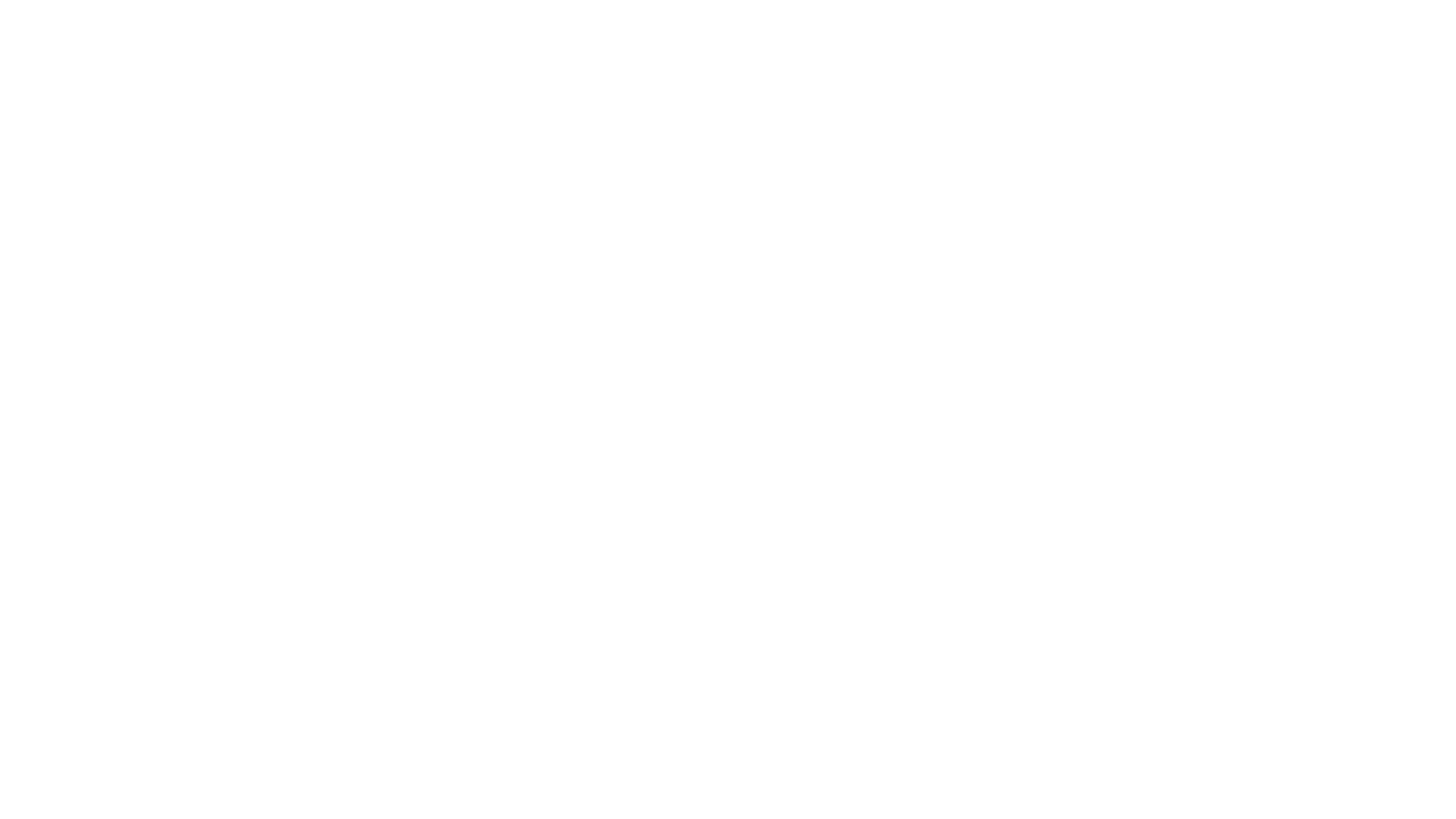 Oplossen
Verpleegkundig Rekenen
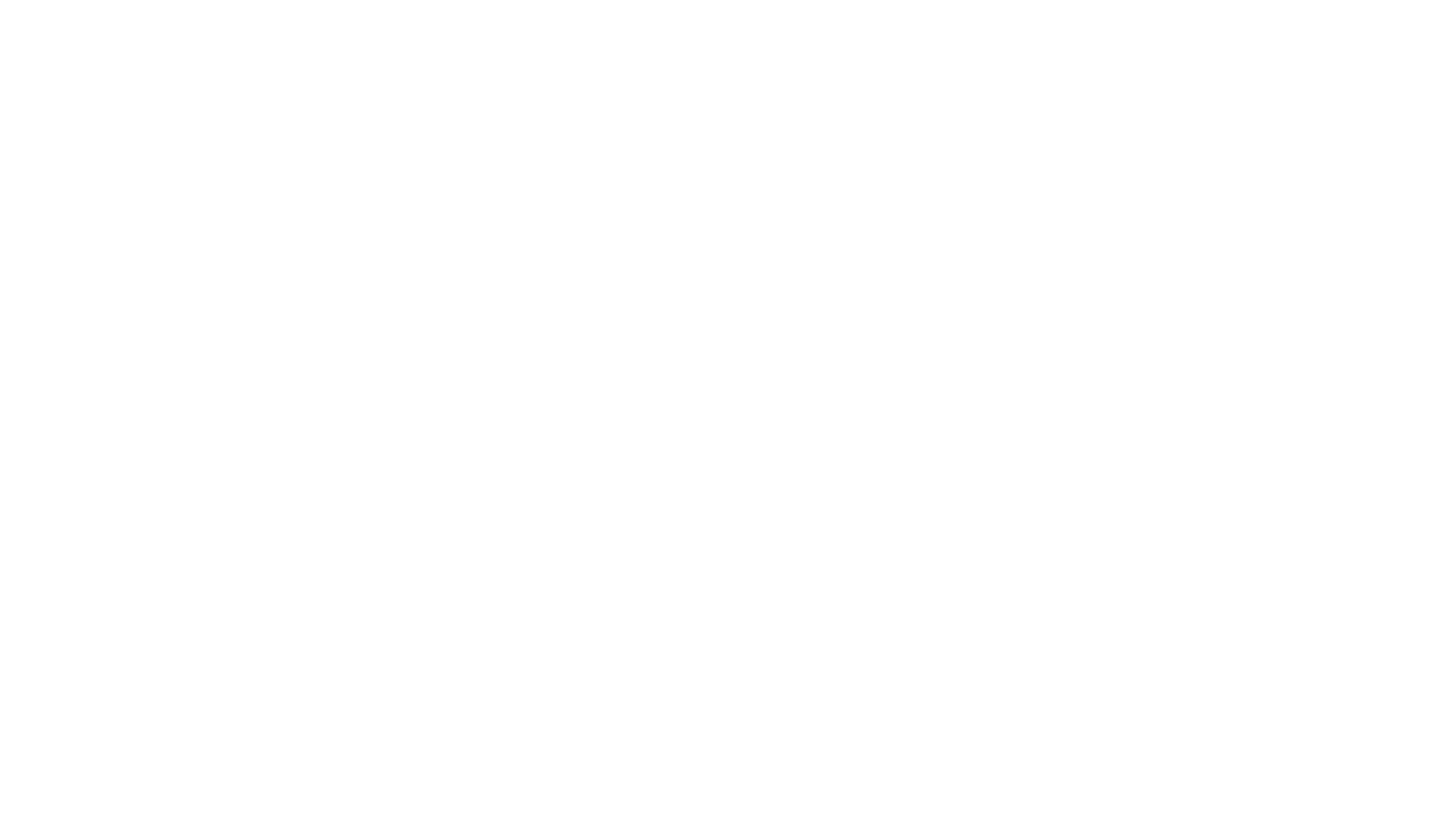 Een oplossing is een vloeistof waarin een hoeveelheid stof is opgelost

Een oplossing bestaat dus uit twee dingen:

1. De opgeloste stof
Deze is in niet-opgeloste toestand meestal vast, in poedervorm of kristallijne vorm (vergelijk poedersuiker en kristalsuiker).

2. Het oplosmiddel
Zo heet de vloeistof waarin een bepaalde stof kan oplossen of vermengen.
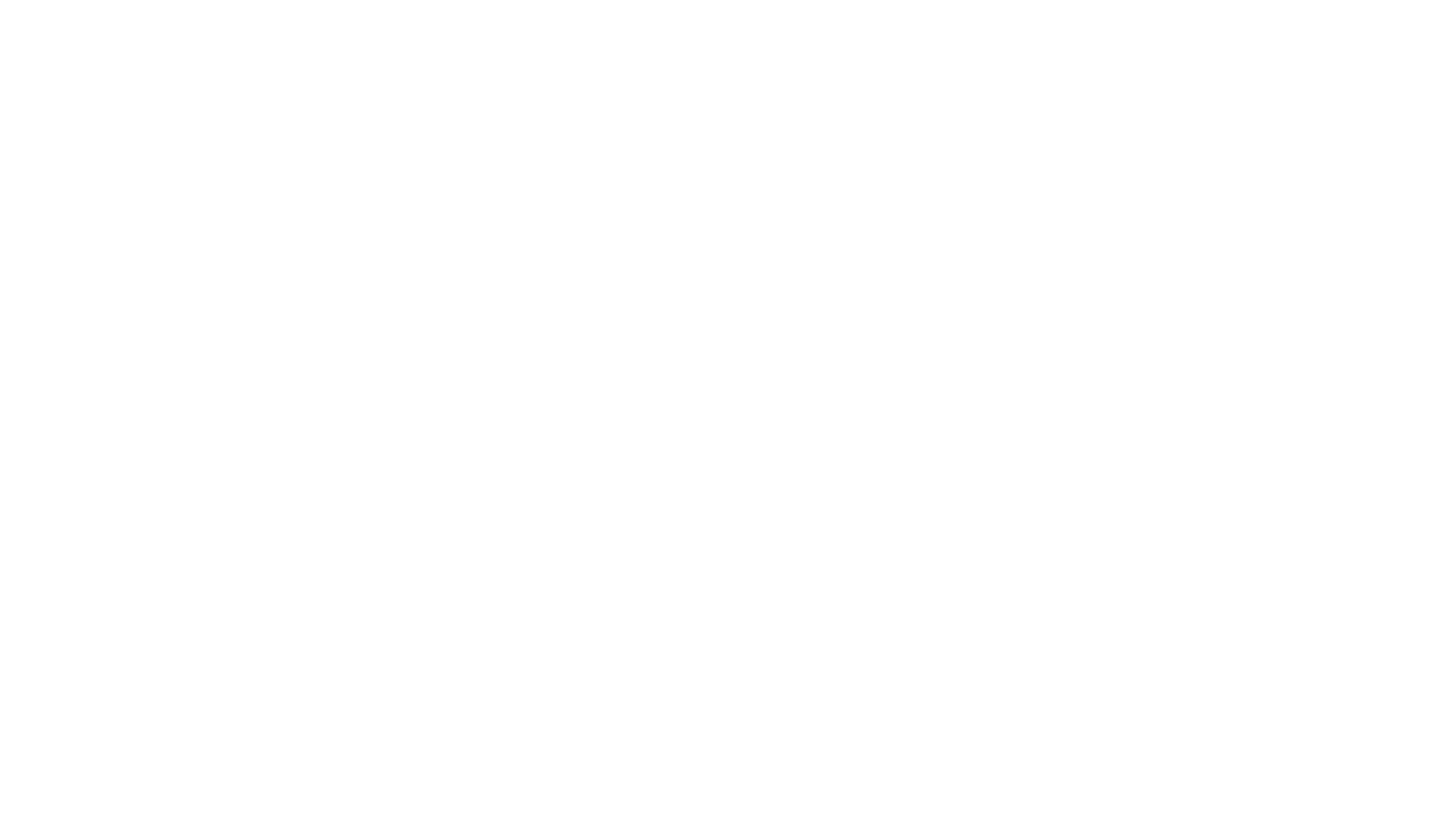 De verhouding tussen opgeloste stof en oplosmiddel bepaalt de sterkte of de concentratie van een oplossing. Deze verhouding kan op verschillende manieren uitgedrukt worden.

In de ziekenhuispraktijk komt voornamelijk voor: 
-mg/ml   -> bijvoorbeeld 10 milligram per milliliter
-g/ml
-g/ 100 ml 
-IE/ml
-meq/ml.
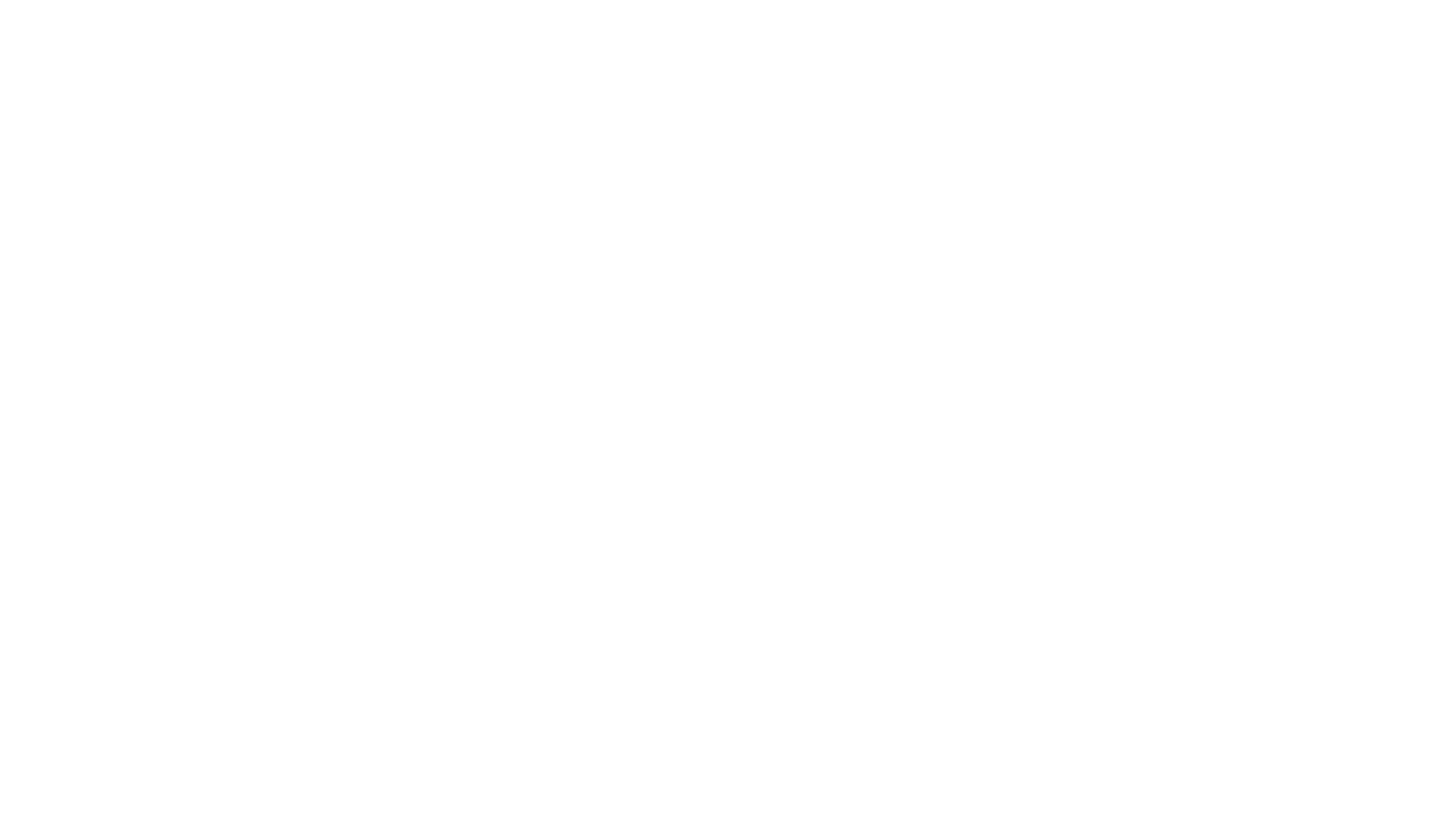 MEq  (spreek uit: milli equivalent)

Omdat het equivalentgewicht vaak uiterst klein is, wordt het vaak uitgedrukt in milli-equivalent (mEq of meq): duizendsten van equivalent. 
Deze maat wordt zeer vaak gebruikt voor mEq opgeloste stof per liter oplosmiddel (mEq/L). 
Dit wordt gebruikt in samengestelde stoffen in biologische vloeistoffen; zo wordt voor mensen vanaf 7 jaar een gezond kaliumniveau in bloed gedefinieerd als 3,6—5,0 mEq/L
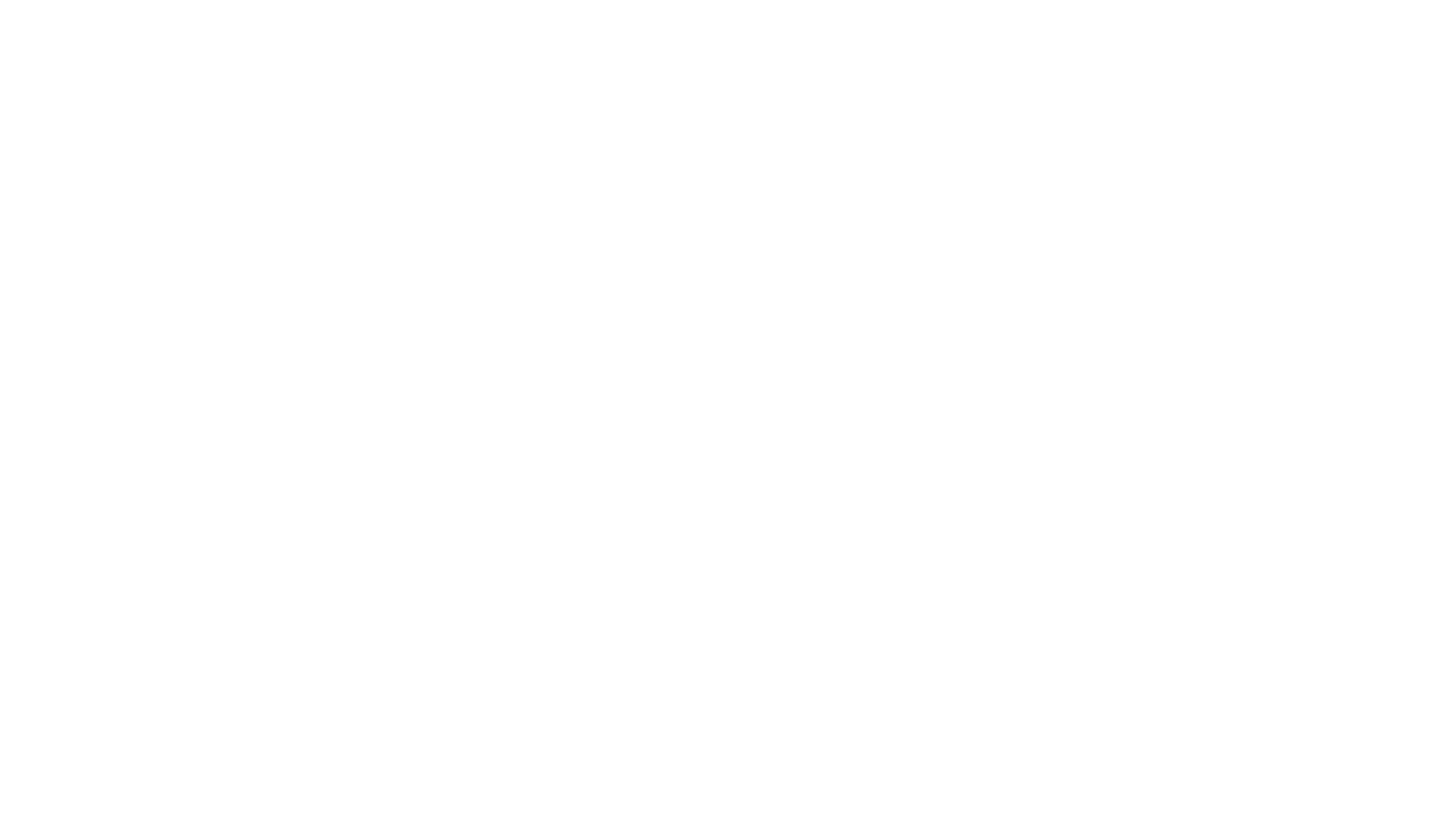 Kaliumchloride®: meq/ml  (3,6—5,0 mEq/L zijn de goede waarden)
Glucose®: 5g/100 ml
Streptomycine®: 0,5 g/ml
Heparine®: 500 IE/ml
Voorbeelden hoe je het tegen kan komen
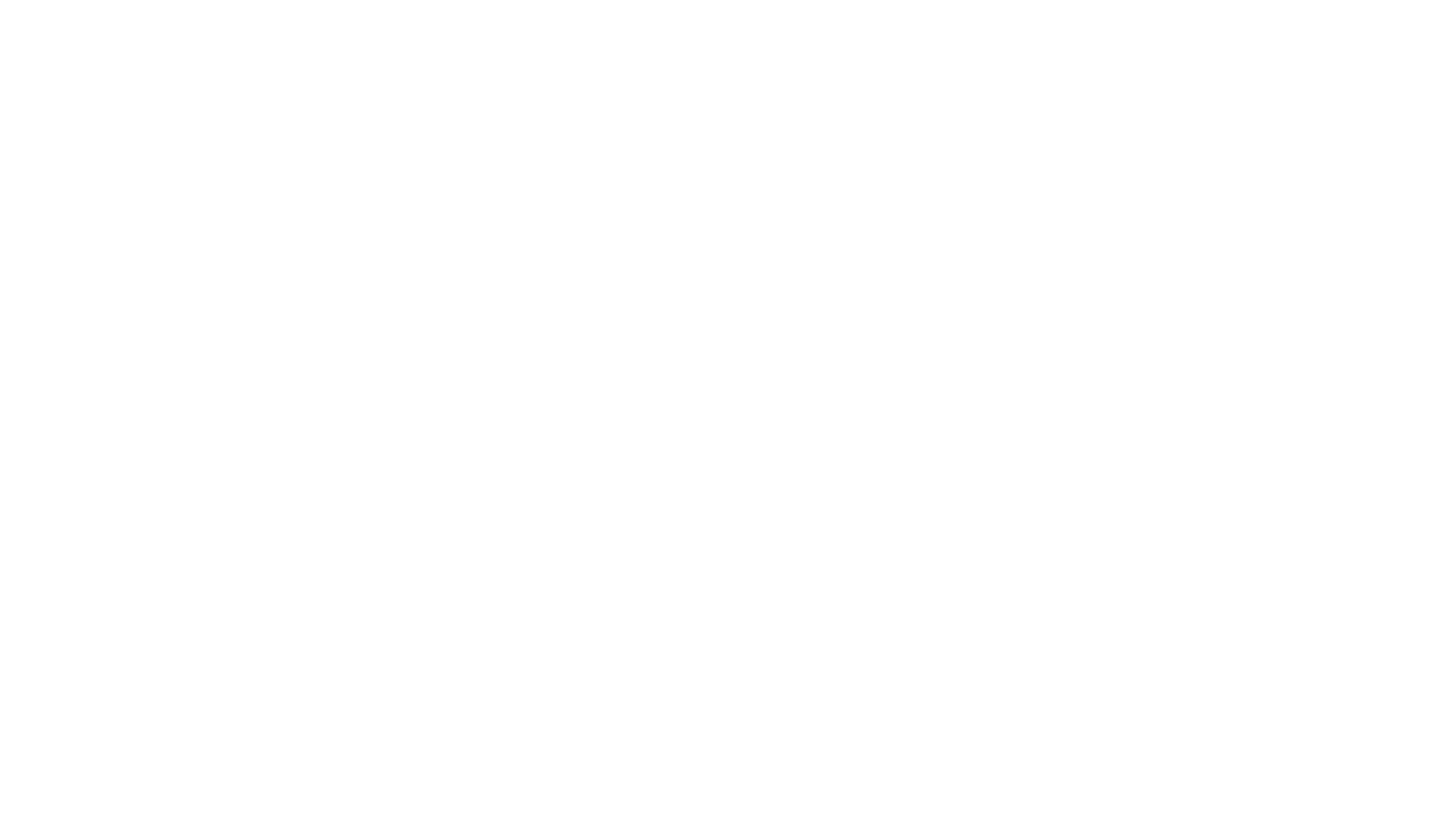 Omdat de oplossingsconcentratie in een verhouding wordt uitgedrukt, maakt men ook wel gebruik van de term procent (%) bijvoorbeeld Nacl 0.9%.

Procent betekent per honderd. Een 1% - oplossing is de verhouding van 1 deel opgeloste stof met 99 delen oplosmiddel, samen 100 delen.
Oplossingsconcentratie in procenten
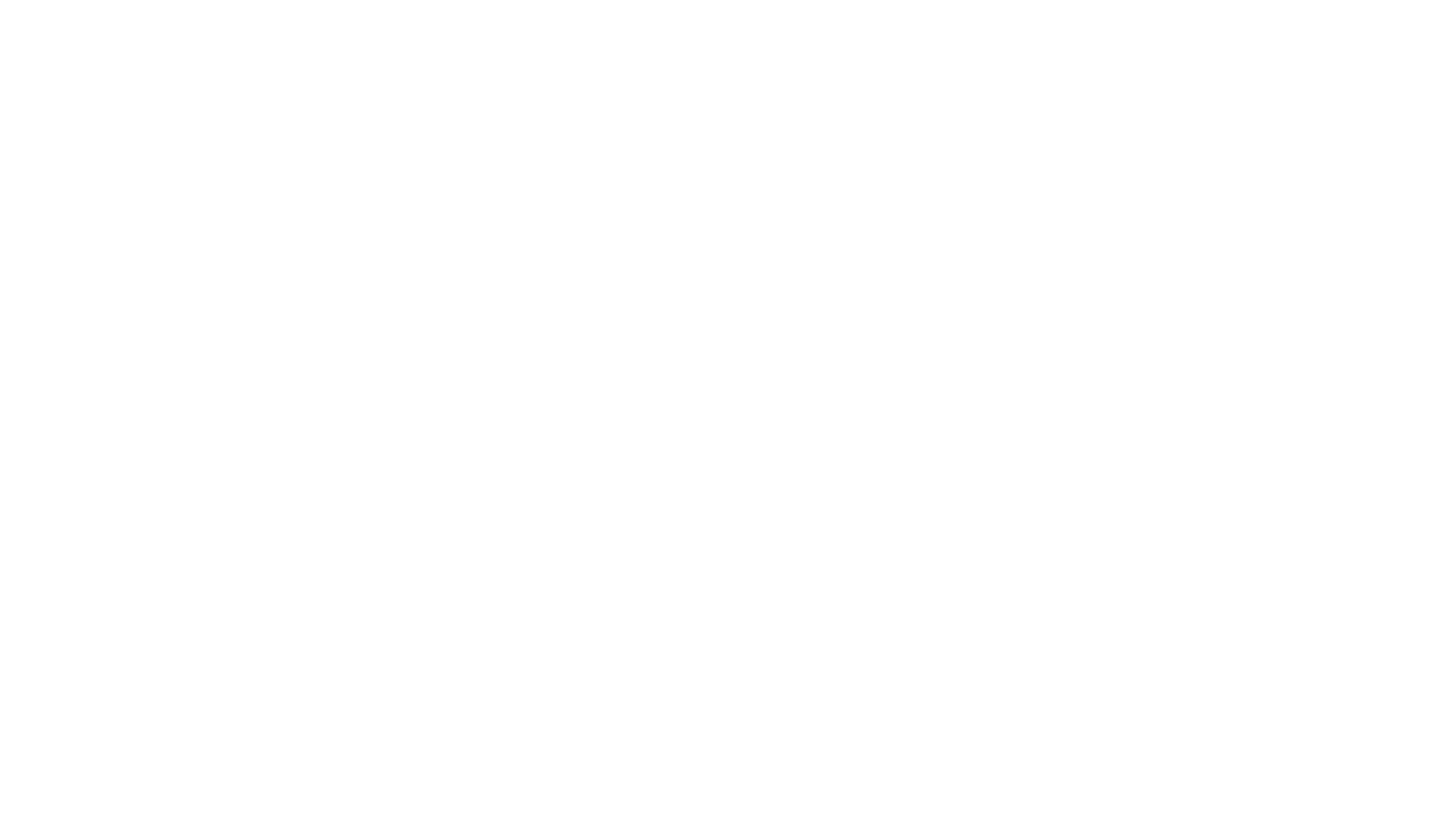 Volgende twee uitdrukkingsvormen komen het meest voor:

1%= 1 gram opgeloste stof/ 100 ml … (massa/volume)
1%= 1 ml vloeistof/ 100 ml … (volume/ volume)
Voorbeeld massa / volume:
Hoeveel gram Sorbitol® lost men op voor een 4%-Sorbitoloplossing met een volume van 40 ml?
Uitwerking4%= 4 g Sorbitol®/ 100 ml. Dus als er 100 ml oplossing zou zijn, moet daarin 4 g Sorbitol® in opgeloste vorm voorkomen. Het volume is echter 40 ml.

In 100 ml oplossing, zit er 4 g sorbitol®
Reken uit hoeveel er zit in 1 ml oplossing 4: 100 = 0,04
In 1 ml zit 0,04 dus in 40 ml zit 0,04 x 40 = 1,6 g 
Oplossing: 1,6 g Sorbitol®
Weeg 1,6 g Sorbitol® af en vul aan met NaCl 0,9% tot 40 ml.Deze oplossing heeft dan een concentratie van 4%
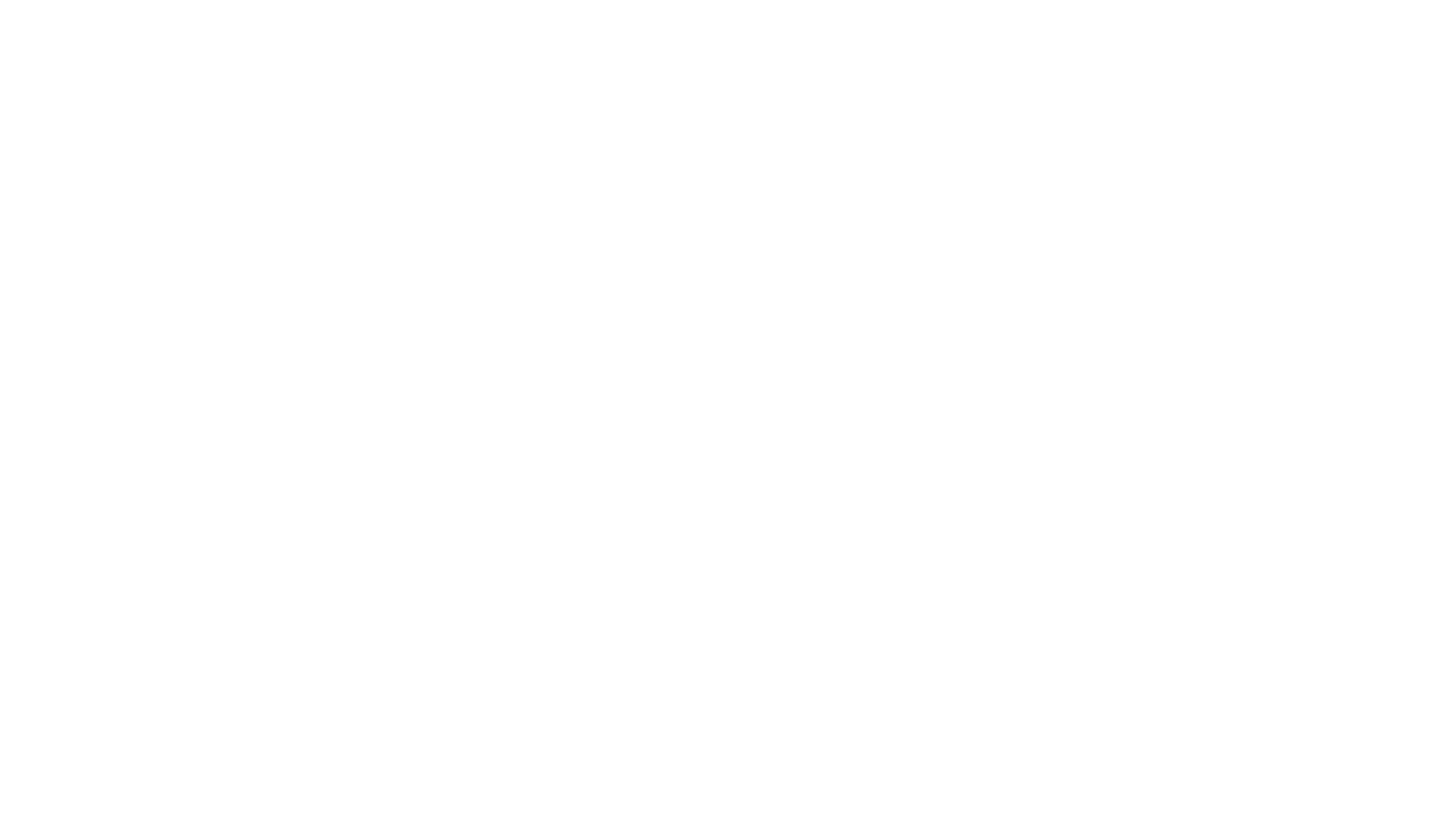 Met hoeveel ml pure alcohol kan men een halve liter alcohol 70% in water maken?
Uitwerking70% is 70 ml / 100ml

In 100 ml oplossing, zit er 70 ml pure alcohol
Reken uit hoeveel 1ml oplossing is:  70 : 100 = 0,7
500ml (is een halve liter) 0,7 x 500 - 350
Oplossing: 350 ml pure alcohol.
Dus neemt men een maatcilinder van minstens 500 ml en men past 350 ml pure alcohol af.Daarna met water aanvullen tot 500 ml en goed mengen.
Voorbeeld volume / volume:
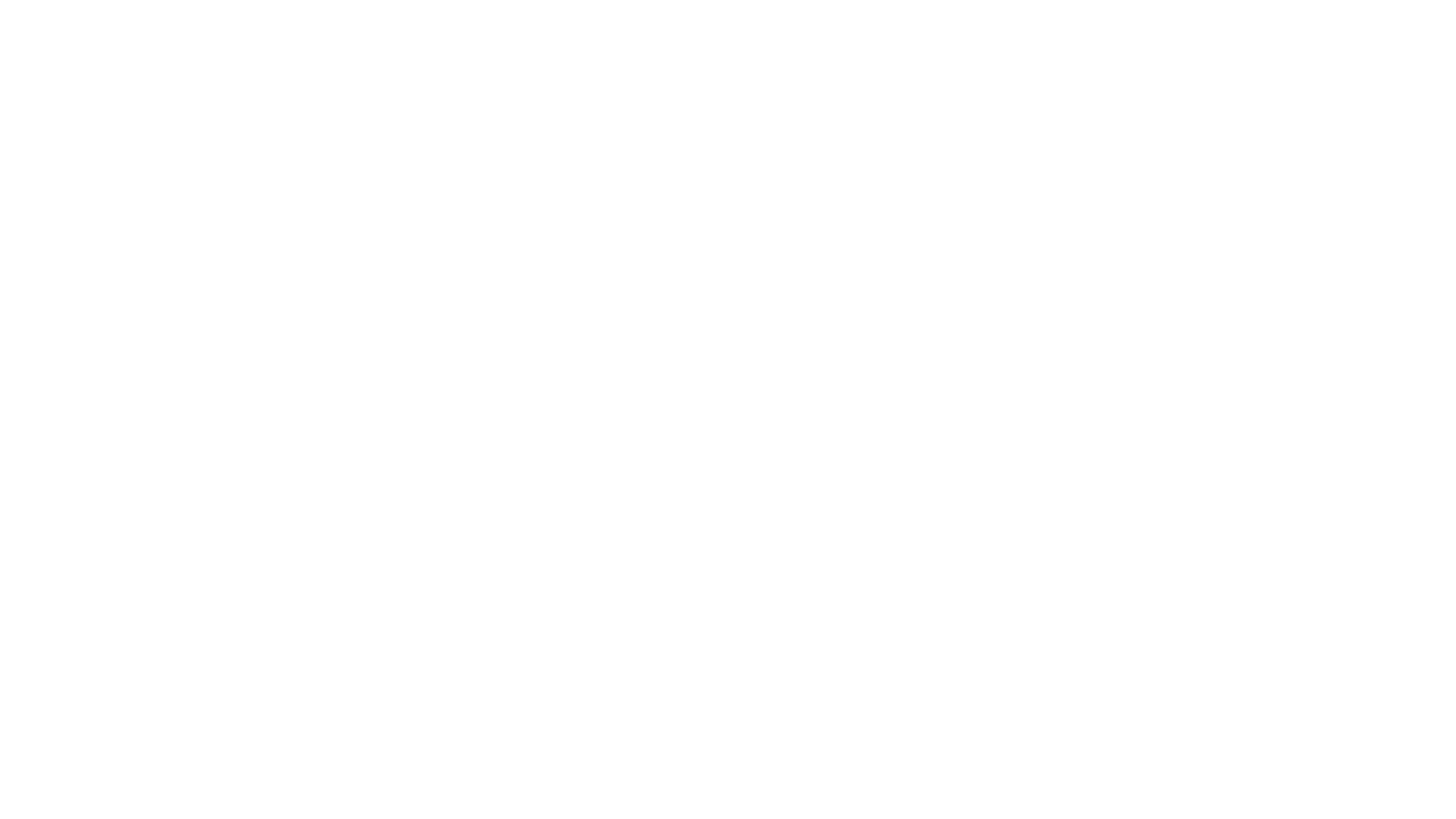 Filmpje meneer Megens
https://youtu.be/Gor0Uz9bNRU

Er zijn drie varianten waarop de sterkte van het medicijn aangegeven staat.
In een %-vorm
Notitie als mg/ml
Notitie als IE/ml
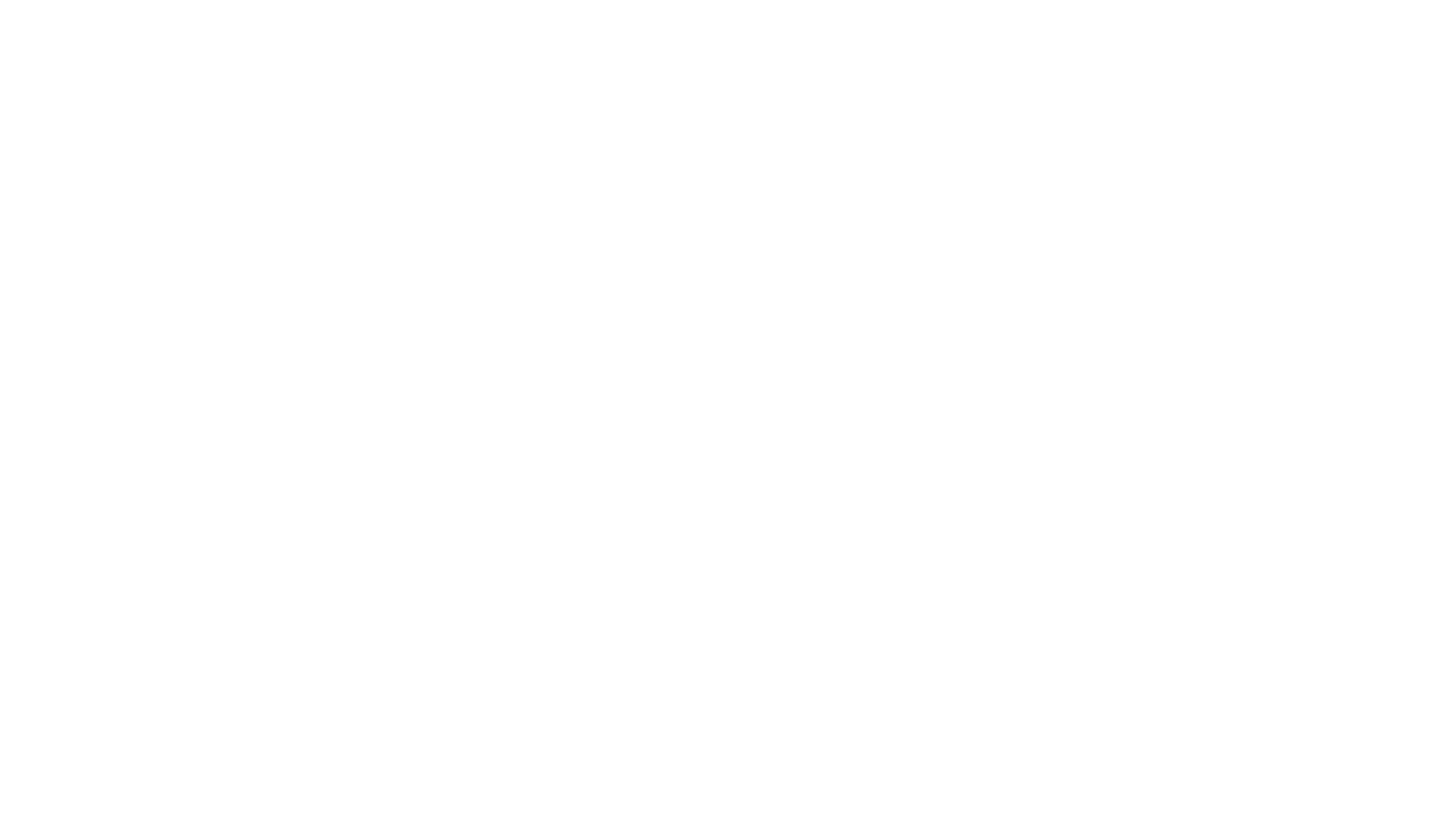 Vraag 1.
Op voorraad is een oplossing met een sterkte van 4%. Je wordt gevraagd om een patiënt 60 mg toe te dienen. Hoeveel ml dien je toe?

Voorschrift: 60 mg
Aanwezig per 1 ml: 4 x 10 = 40 mg/ml
V : A 60 : 40 = 1,5 ml

Vraag 2.
Voor een patiënt wordt 3xdaags 60 mg voorgeschreven. Er is een oplossing aanwezig met een concentratie van 10%. Hoeveel ml geef je per dag?

Voorschrift: 3x 60 = 180 mg
Aanwezig per 1 ml: 10 x 10 = 100 mg/ml
V : A 180 : 100 = 1,8 ml
%-vorm
Hulp: % x 10 geeft aan hoeveel mg per 1 ml zit.
Uitrekenen: Voorschrift / aanwezig per 1 ml
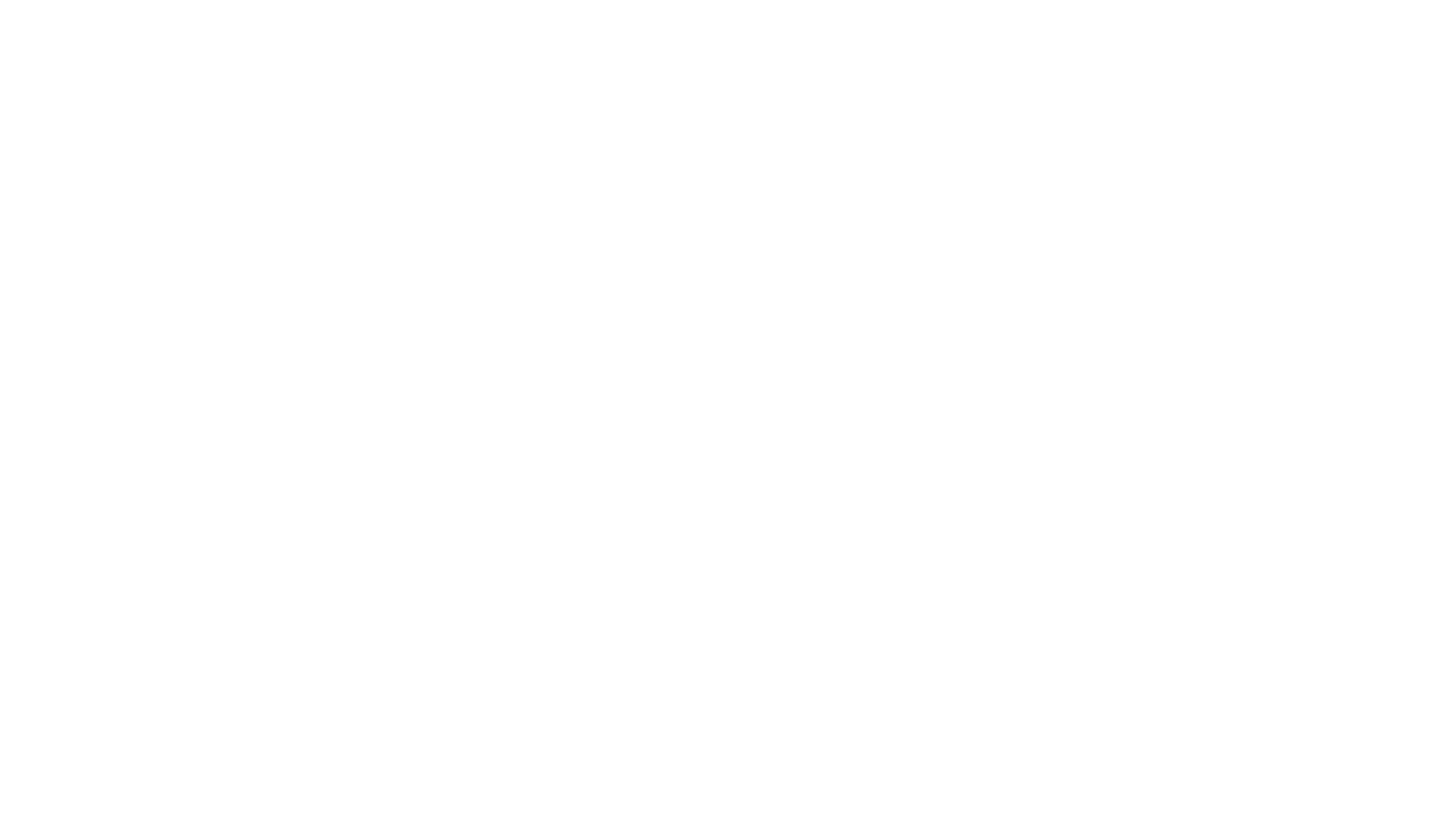 Vraag 3.
Op het etiket staat de sterkte van de medicatie aangegeven: 10%. De patiënt krijgt 50 mg voorgeschreven. Hoeveel ml geef je?

Vraag 4.
Een patiënt dient verdeeld over de dag 4 x 75 mg te krijgen. Aanwezig is een oplossing met een sterkte van 5%. Hoeveel ml geef je per dag?
Nu zelf:
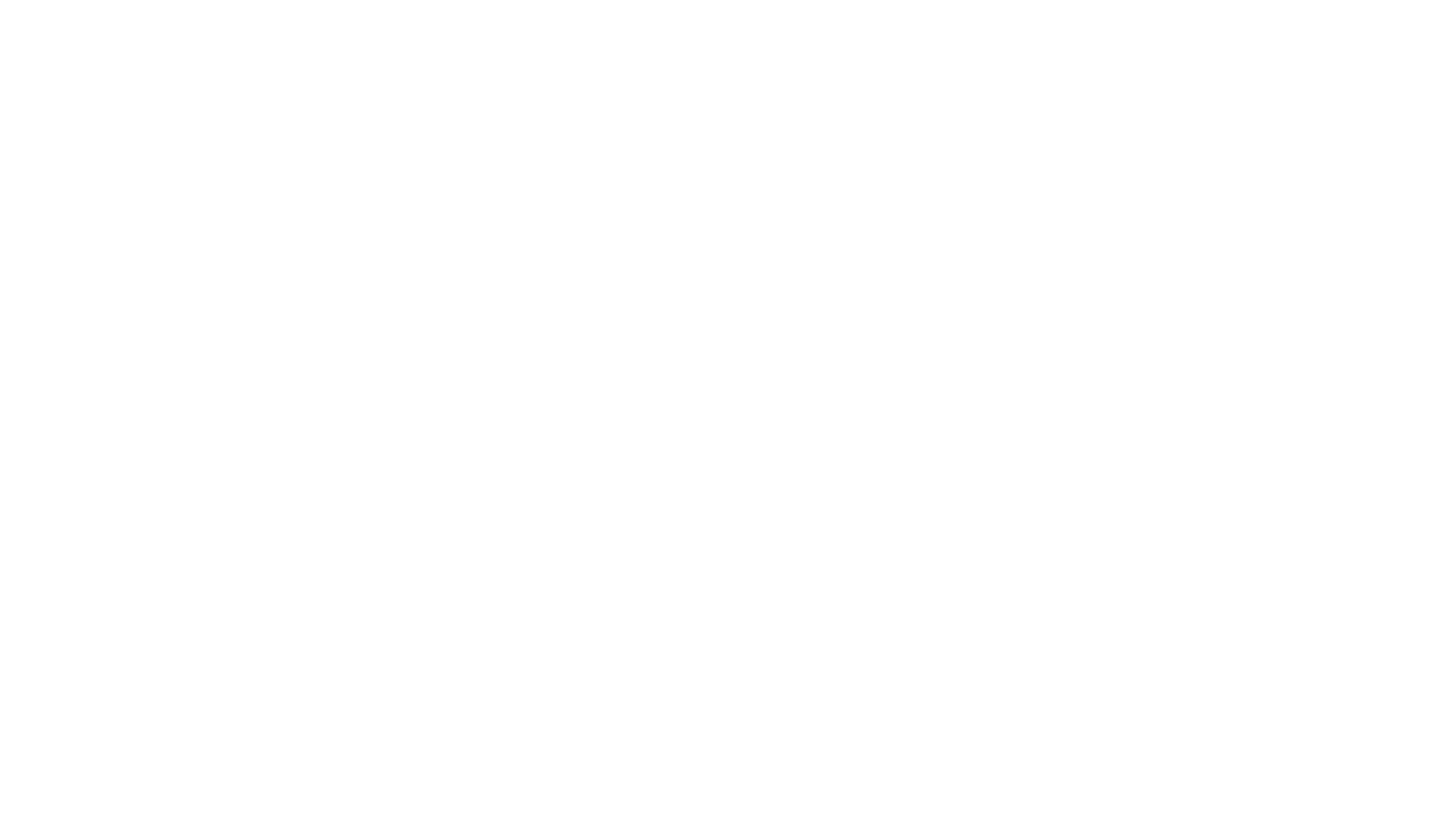 Vraag 3.
Op het etiket staat de sterkte van de medicatie aangegeven: 10%. De patiënt krijgt 50 mg voorgeschreven. Hoeveel ml geef je?
Voorschrift: 50 mg   Aanwezig per 1 ml: 10 x 10 = 100 mg/ml
V : A   50 : 100 = 0,5 ml

Vraag 4.
Een patiënt dient verdeeld over de dag 4 x 75 mg te krijgen. Aanwezig is een oplossing met een sterkte van 5%. Hoeveel ml geef je per dag?
Voorschrift: 4 x 75 = 300 mg
Aanwezig per 1 ml: 5 x 10 = 50 mg/ml
V : A    300 : 50 = 6 ml
Antwoorden
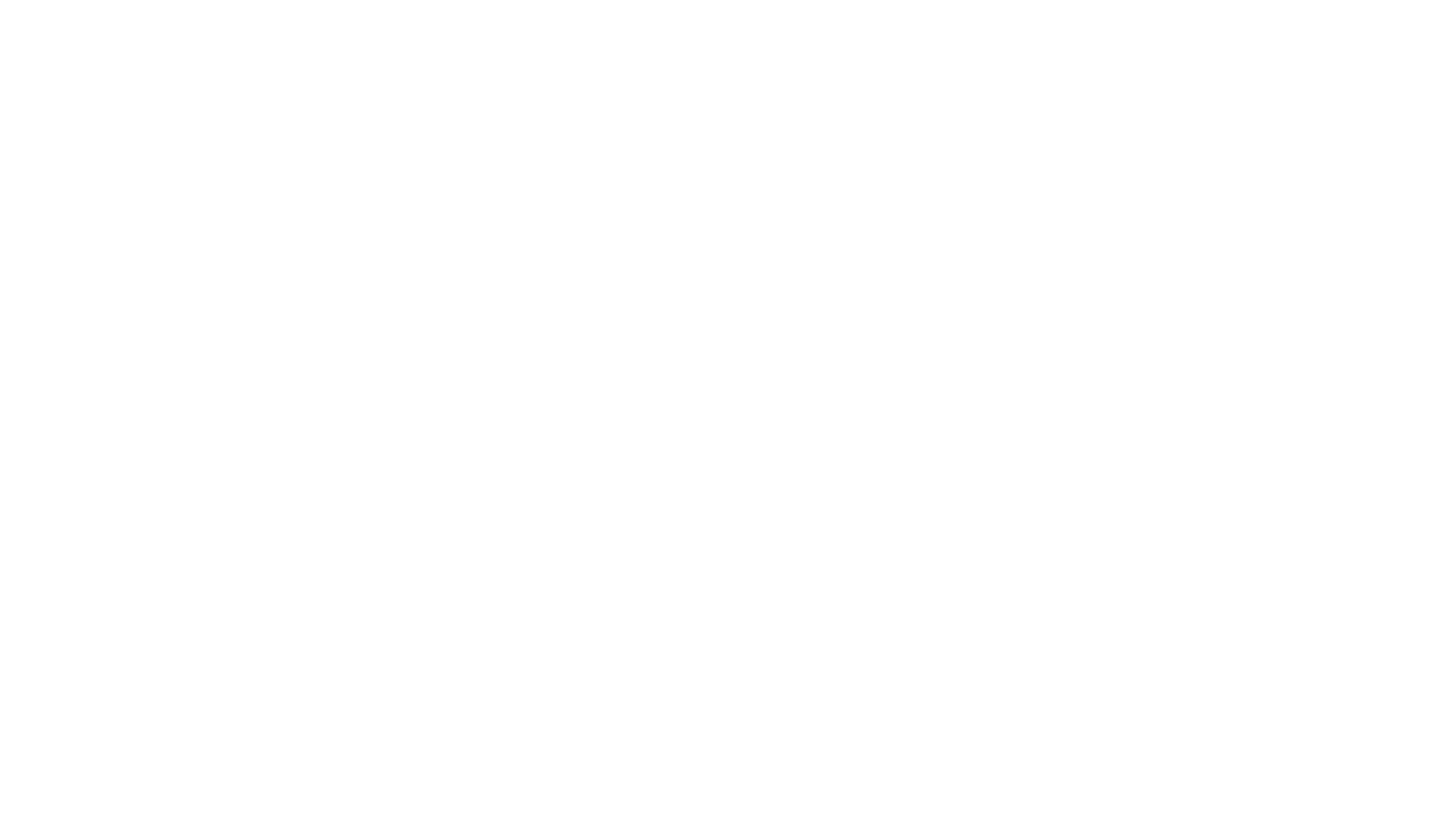 Vraag 1.
Je wordt gevraagd door de arts om 30 mg toe te dienen. Aanwezig zijn ampullen van 5 ml waar in totaal 20 mg in zit. Hoeveel ml injecteer je?

Vraag 2.
Een patiënt weegt 60 kg. De voor te schrijven morfine is 0,2 mg/kg/24 uur. In voorraad zijn ampullen van 10 ml met daarin in totaal 20 mg morfine. Hoeveel ml geef je per dag?
Notitie als mg/ml
Hulp: uitrekenen hoeveel mg er per 1 ml zit.
Uitrekenen: Voorschrift / aanwezig per 1 ml
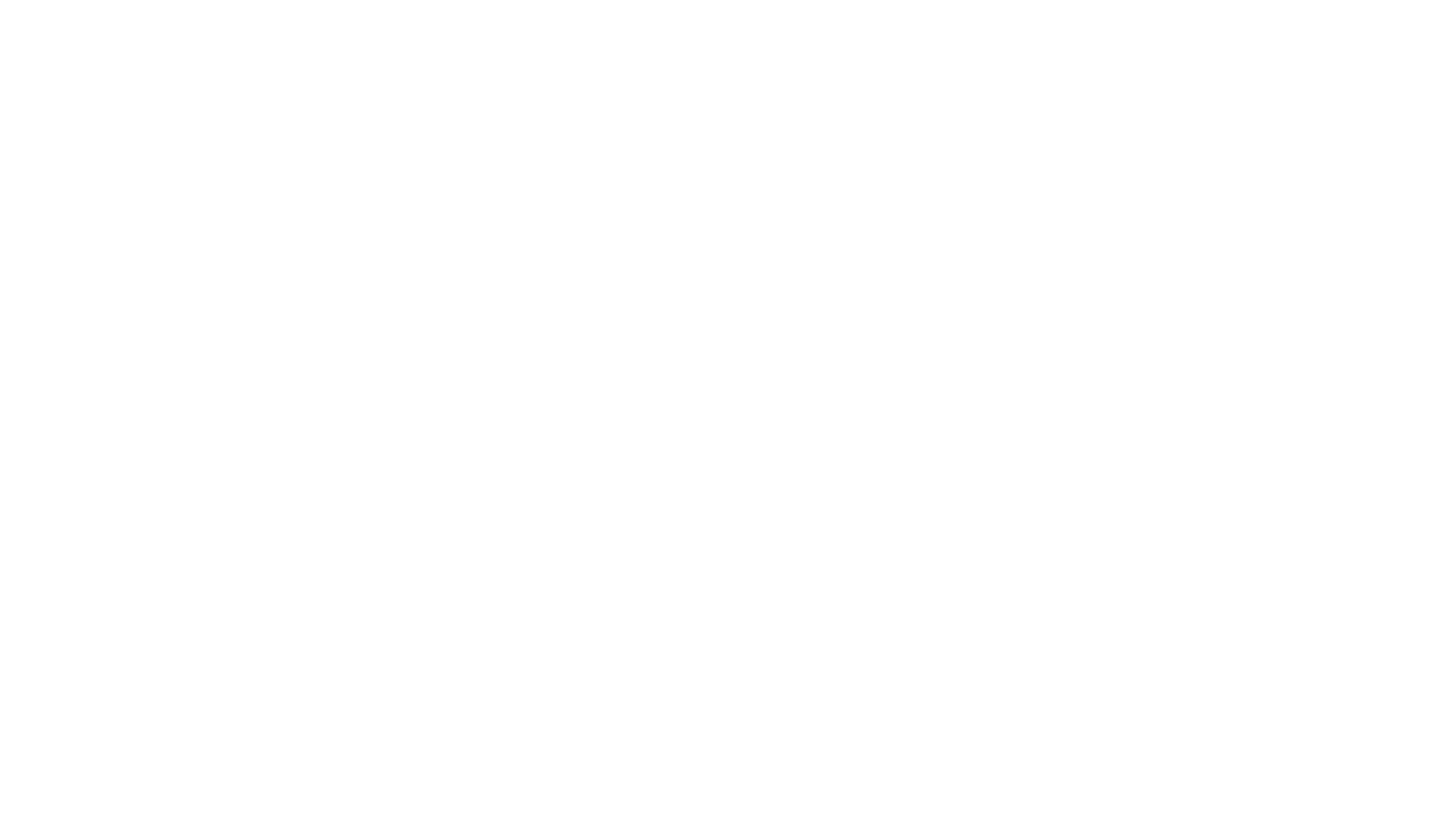 Vraag 1.
Je wordt gevraagd door de arts om 30 mg toe te dienen. Aanwezig zijn ampullen van 5 ml waar in totaal 20 mg in. Hoeveel ml injecteer je?

Voorschrift: 30 mg
Aanwezig per 1 ml: 20 mg : 5 ml = 4 mg/ml
V : A   30 : 4 = 7,5 ml

Vraag 2.
Een patiënt weegt 60 kg. De voor te schrijven morfine is 0,2 mg/kg/24 uur. In voorraad zijn ampullen van 10 ml met daarin in totaal 20 mg morfine. Hoeveel ml geef je per dag?

Voorschrift: 0,2 x 60 = 12 mg
Aanwezig per 1 ml: 20 mg : 10 ml = 2 mg/ml
V : A   12 : 2 = 6 ml
Antwoorden mg/ml vorm
Vraag 3.
Je wordt gevraagd om 100 mg op te lossen in 5 ml. Op het voorschrift staat: 4x per dag 10 mg toedienen.
a. Hoeveel ml geef je per keer?
b. Hoeveel ml geef je per dag?

Vraag 4.
Op het etiket van de medicatie staat: 50 mg, oplossen in 10 ml. Je wordt gevraagd om 35 mg toe te dienen. Hoeveel ml geef je?
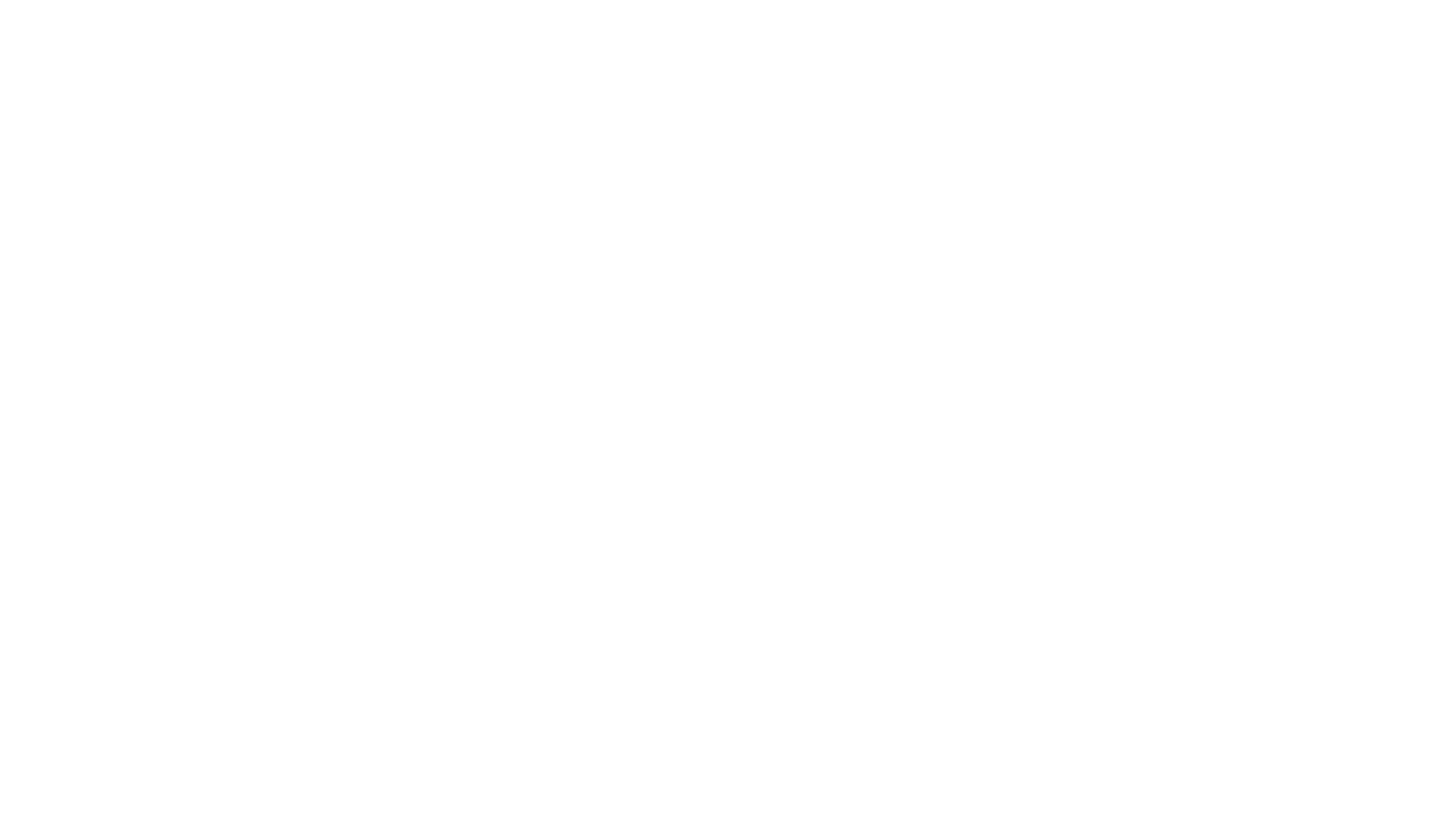 Vraag 3.
Je wordt gevraagd om 100 mg op te lossen in 5 ml. Op het voorschrift staat: 4x per dag 10 mg toedienen.
a. Hoeveel ml geef je per keer?
Voorschrift: 10 mg
Aanwezig per 1 ml: 100 mg : 5 ml = 20 mg/ml
V : A 10 : 20 = 0,5 ml

b. Hoeveel ml geef je per dag?

Voorschrift: 10 mg x 4 = 40 mg
Aanwezig per 1 ml: 100 mg : 5 ml = 20 mg/ml
V : A 40 : 20 = 2 ml
Antwoorden
Vraag 4.
Op het etiket van de medicatie staat: 50 mg, oplossen in 10 ml. Je wordt gevraagd om 35 mg toe te dienen. Hoeveel ml geef je?

Voorschrift: 35 mg
Aanwezig per 1 ml:  50 mg : 10 ml = 5 mg/ml
V : A  35 : 5 = 7 ml
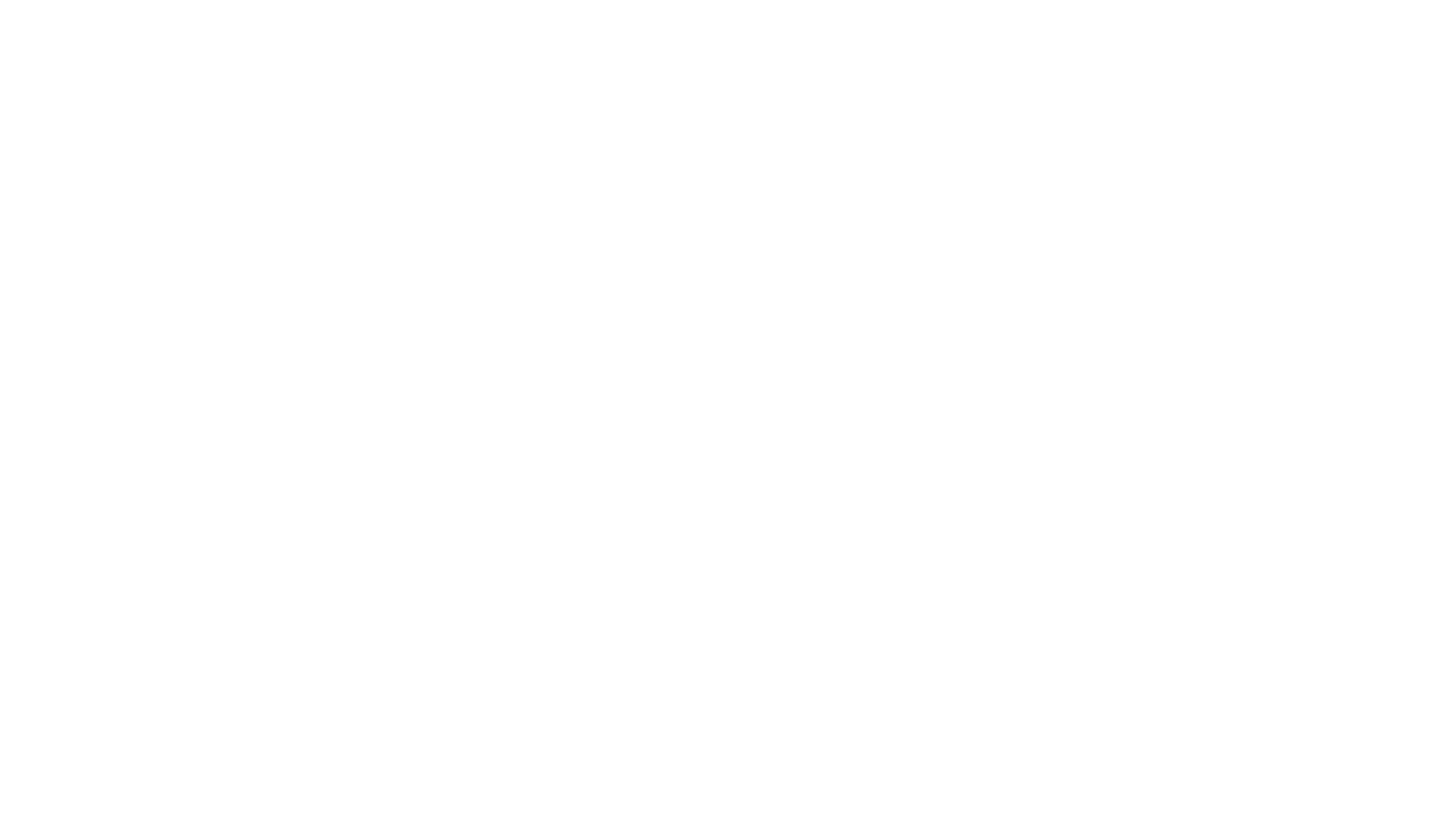 Vraag 1.
Een patiënt dient 34 IE Insuline toegediend te krijgen. Insuline is aanwezig in een sterkte van 100 IE/ml. Hoeveel ml geef je?

Vraag 2.
Een patiënt dient 3x per dag 400.000 IE toegediend te krijgen. Aanwezig is een flacon van 1.000.000 IE welke moet worden opgelost in 5 ml aquadest. Hoeveel ml geef je per keer?
Als IEHulp: Uitrekenen hoeveel IE er per 1 ml zitUitrekenen: voorschrift / aanwezig per 1 ml
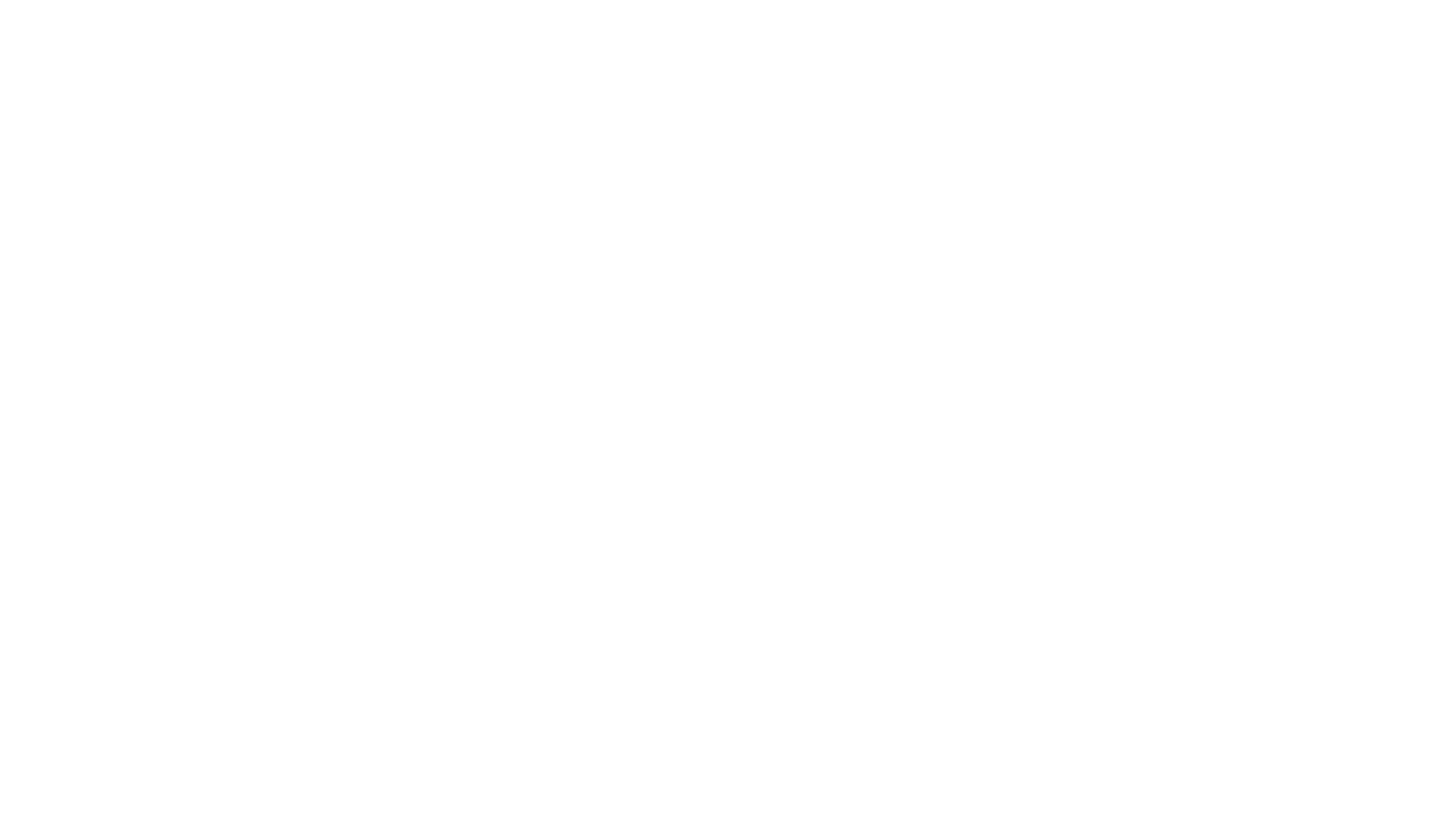 Vraag 1.
Een patiënt dient 34 IE Insuline toegediend te krijgen. Insuline is aanwezig in een sterkte van 100 IE/ml. Hoeveel ml geef je?

Voorschrift: 34 IE
Aanwezig per 1 ml: 100 IE
V : A  34 : 100 = 0,34 ml

Vraag 2.
Een patiënt dient 3x per dag 400.000 IE toegediend te krijgen. Aanwezig is een flacon van 1.000.000 IE welke moet worden opgelost in 5 ml aquadest. Hoeveel ml geef je per keer?

Voorschrift: 400.000 IE
Aanwezig per 1 ml: 1.000.000 IE : 5 ml = 200.000 IE/ml
V : A  400.000 : 200.000 = 2 ml
Antwoorden
Vraag 3.
Een mondspoeling heeft een sterkte van 150.000 IE per 5 ml. Een patiënt krijgt 30.000 IE per spoeling voorgeschreven. Hoeveel ml moet hij per keer nemen?

Vraag 4.
In 10 ml zit 1.000.000 IE opgelost. De patiënt dient 600.000 IE verdeeld over 3 dagen te krijgen. Hoeveel ml geef je per dag?
Antwoorden
Vraag 3.
Een mondspoeling heeft een sterkte van 150.000 IE per 5 ml. Een patiënt krijgt 30.000 IE per spoeling voorgeschreven. Hoeveel ml moet hij per keer nemen?

Voorschrift: 30.000 IE
Aanwezig per 1 ml: 150.000 IE : 5 ml = 30.000 IE/ml
V : A 30.000 : 30.000 = 1 ml

Vraag 4.
In 10 ml zit 1.000.000 IE opgelost. De patiënt dient 600.000 IE verdeeld over 3 dagen te krijgen. Hoeveel ml geef je per dag?

Voorschrift: 600.000 IE : 3 = 200.000 IE
Aanwezig per 1 ml: 1.000.000 IE : 10 ml = 100.000 IE/ml
V : A 200.000 : 100.000 = 2 ml
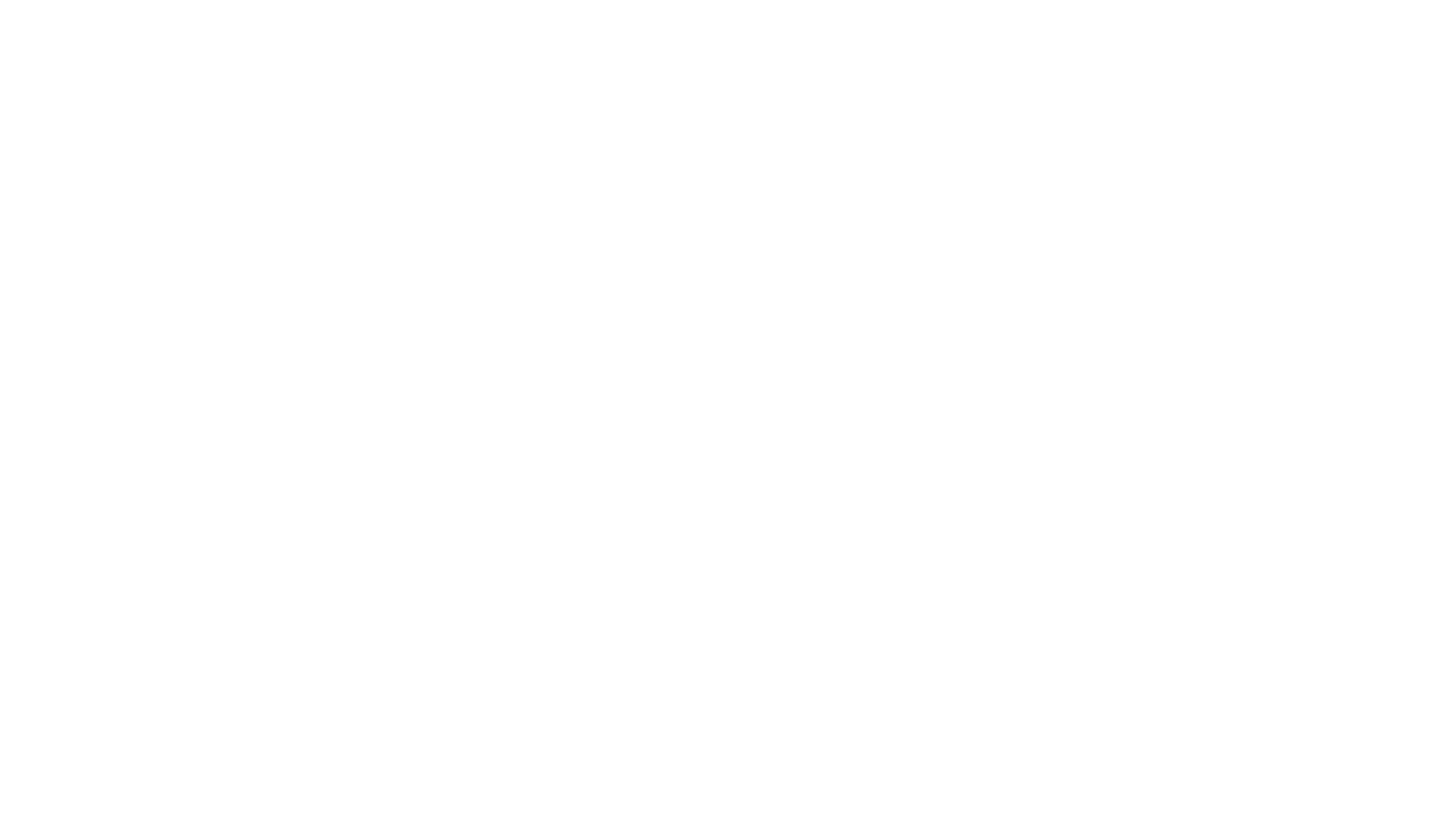 Maak de oefenopgaven blz 44 – t/m 48

Controleer daarna je antwoorden op blz 130/131
Oefenen met oefeningen uit het boek